Ok ,cool
...
WIE ENTSCHEIDEST DU?
[Speaker Notes: Startfolie (Optional): 

Vorschlag für die Moderration: Wir wollen uns jetzt verschiedene Beispiele von Hate Speech anschauen. 
Das ist eine Übung bei der es nicht darum geht zu gewinnen, sondern eine gute Entscheidung zu treffen. Wir zeigen Dir gleich einige Hasskommentare und Du entscheidest, wie Du darauf reagieren würdest. 

Optional hier schon der Hinweis (in jeden Fall direkt vor den Kommentaren): Content Note!
Wenn Du Dich mit den Hassnachrichten unwohl fühlst, dann teile es uns mit.]
Hate Speech ist…
die (bewusste) Herabsetzung und Beleidigung von Personen mit Sprache und Bildern.
nicht beliebig, sondern folgt einer menschenfeindlichen und diskriminierenden Agenda. 
der Hass, der im Netz nicht an der Enter-Taste mit dem Absenden einer Hassnachricht endet, sondern sich in konkreten Angriffen entlädt.

etwas, gegen das wir aktiv werden müssen und können!
...
[Speaker Notes: Du begrüßt die Teilnehmenden und machst deutlich, dass es eine (gemeinsame) Definition von Hassrede braucht, wenn man dazu arbeiten möchte. Im Idealfall hast du mit den Teilnehmenden vorher die Wall of Information gemacht und kannst noch einmal die Definition von Hate Speech gemeinsam mit den Teilnehmenden wiederholen. Dafür kannst du sie entweder in Kleingruppen schicken oder gemeinsam im Plenum sammeln.

Wichtig: Die Teilnehmenden sollen verstehen, dass unsere Arbeitsdefinintion Hassrede als ein Phänomen begreift, welches eng mit dem Diskriminierungsbegriff verknüpft ist und entsprechend nicht innerhalb der Grenzen der Meinungsfreiheit zu verorten ist. 

Hinweis: Wenn du aus Zeitgründen die Wall of Information nicht schaffst, kannst du die Teilnehmenden z.B. in Kleingruppen bitten, gemeinsam zu brainstormen und zu versuchen, sich dem Begriff Hate Speech nähern, und im Anschluss mit Folie 1- 2 das Ganze abrunden. Darauf aufbauend führst Du dann das Standogram durch, um durch eine Diskussion die Reflexionsebene der Teilnehmenden anzuregen.]
Hate Speech ist (digitale) Gewalt und äußert sich in…
gewalttätiger oder entmenschlichender Sprache und Bildern
 
negativen Zuschreibungen und Begriffen für Gruppen 

Aufrufen, Personen auszuschließen oder zu isolieren

Aufrufen zu Selbstmord

Aufrufen zu Gewalt und (Selbst-)Justiz

Androhung von Gewalt

Verallgemeinerungen, Stereotypisierungen, Gleichsetzungen
...
[Speaker Notes: Du begrüßt die Teilnehmenden und machst deutlich, dass es eine (gemeinsame) Definition von Hassrede braucht, wenn man dazu arbeiten möchte. Im Idealfall hast du mit den Teilnehmenden vorher die Wall of Information gemacht und kannst noch einmal die Definition von Hate Speech gemeinsam mit den Teilnehmenden wiederholen. Dafür kannst du sie entweder in Kleingruppen schicken oder gemeinsam im Plenum sammeln.

Wichtig: Die Teilnehmenden sollen verstehen, dass unsere Arbeitsdefinintion Hassrede als ein Phänomen begreift, welches eng mit dem Diskriminierungsbegriff verknüpft ist und entsprechend nicht innerhalb der Grenzen der Meinungsfreiheit zu verorten ist. 

Hinweis: Wenn du aus Zeitgründen die Wall of Information nicht schaffst, kannst du die Teilnehmenden z.B. in Kleingruppen bitten, gemeinsam zu brainstormen und zu versuchen, sich dem Begriff Hate Speech nähern, und im Anschluss mit Folie 1- 2 das Ganze abrunden. Darauf aufbauend führst Du dann das Standogram durch, um durch eine Diskussion die Reflexionsebene der Teilnehmer*innen anzuregen.]
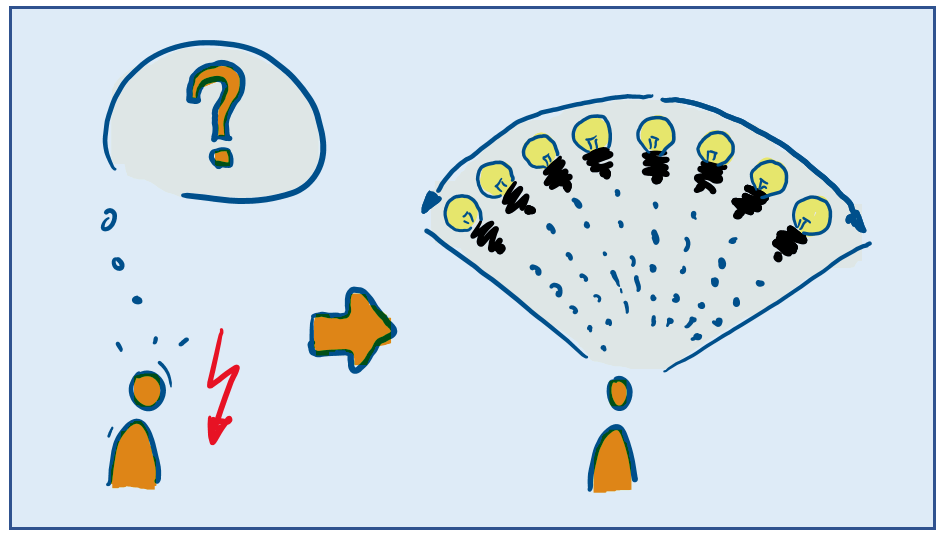 Welche Handlungs-optionen fallen Euch ein?
[Speaker Notes: Fallen Euch konkrete Handlungsoptionen gegen Hate Speech ein? Dafür könnt ihr je nach Gruppe die Frage ins Plenum werfen, die Teilnehmenden in Kleingruppen diskutieren lassen oder Bilder für die einzelnen Handlungsoptionen zeigen. Sammelt sie gemeinsam. Eine weitere Idee ist die Abfrage über ein digitales Abstimmungstool, wie z.B. Mentimeter.]
Wir zeigen Dir einige Hassnachrichten und Du hast vier Möglichkeiten, auf diese zu reagieren. Du musst Dich hier für eine Möglichkeit entscheiden.
✋
⌨
KOMMENTIEREN
BEI DER PLATTFORM MELDEN
🚔
✘
IGNORIEREN
BEI DER POLIZEI/MELDESTELLE ANZEIGEN
[Speaker Notes: Diese 4 Handlungsoptionen sind erst mal Ausgangspunkt. Du als Trainer:in kannst diese anpassen und immer auf der Präsi verändern. Druckvorlagen sind vorhanden. 
Erkläre der Gruppe, dass wir gleich eine Positionierungsübung machen und was das ist. (Standogram)
Mach deutlich, dass es keine richtige und falsche Antwort gibt, sondern wir erst mal sehen wollen, wie die Teilnehmenden auf einzelne Hassrede-Beispiele reagieren würden. Hier kannst du aber noch hinzufügen: Es geht erst mal darum aufzuzeigen, dass es verschiedene Möglichkeiten gibt und das wir gegen Ende noch mal darüber sprechen werden, welche Wirkung einzelne Handlungsmöglichkeiten haben, aber dass sie erst mal auf ihr Bauchgefühl hören sollen. 
Im Anschluss wirst du gemeinsam mit den Teilnehmenden überlegen, um welche GMF-Kategorie(n) es im jeweiligen Hasskommentar geht. Hier kannst du noch mal auf den Punkt von Folie 1 eingehen: „Hate Speech ist nicht beliebig, sondern folgt einer menschenfeindlichen und diskriminierenden Agenda“.
Die Plattformen, die wir beispielhaft aufführen, sind austauschbar: Du kannst die Plattformen je nach Zielgruppe variieren.
Nicht für alle ist eine Anzeige bei der Polizei eine Option. Daher kannst du unbedingt auf die genannten Meldestellen verweisen, bei denen man auch anonym Hasskommentare anzeigen kann.]
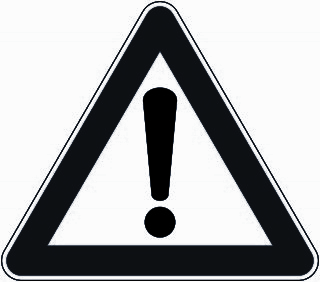 CONTENT NOTE!
[Speaker Notes: Hier musst du eine Content Note aussprechen und betonen, dass es auch völlig in Ordnung ist, wenn sich Personen damit nicht befassen wollen. Sage deutlich, dass du ansprechbar bist, wenn sich eine Person nicht wohlfühlt. 

Insgesamt findest du 9 Hasskommentare. Bitte such dir aber maximal 5 aus, die du später im Schreibgespräch idealerweise auch verwenden möchtest. Nimm dir im Vorhinein genug Zeit und recherchiere den Hintergrund zu den Beispielen, für die du dich entscheidest. Dann kannst du später im Workshop besser auf aufkommende Fragen reagieren und eingehen. Du kannst dir auch selbst Beispiele und Themenfelder aussuchen und diese in die Präsentation einbauen.]
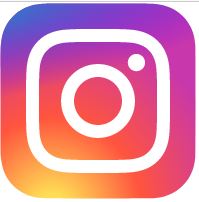 Instagram
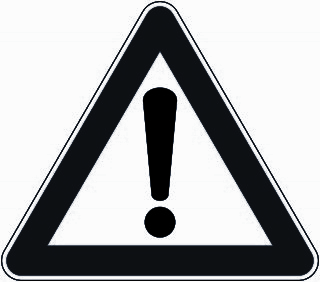 Auf Instagram postet ein prominentes homosexuelles Paar ein Bild von seiner Hochzeit: 
„Ja, schön für die, aber bitte hinter verschlossenen Türen! Was die in ihren privaten vier Wänden machen, das geht mich nichts an. Das ist Privatsache. Aber bitte, bitte nicht in der Öffentlichkeit… Ich mache mir ernsthaft Sorgen um unsere Kinder.“
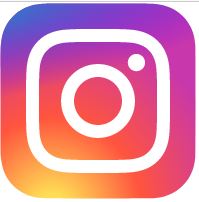 Instagram
✋
⌨
KOMMENTIEREN
BEI DER PLATTFORM MELDEN
🚔
✘
IGNORIEREN
BEI DER POLIZEI/MELDESTELLE ANZEIGEN
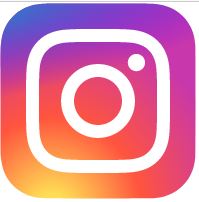 Instagram
✋
⌨
KOMMENTIEREN
BEI DER PLATTFORM MELDEN
Queer-/Homofeindlichkeit
🚔
✘
IGNORIEREN
BEI DER POLIZEI/MELDESTELLE ANZEIGEN
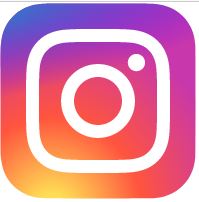 Instagram
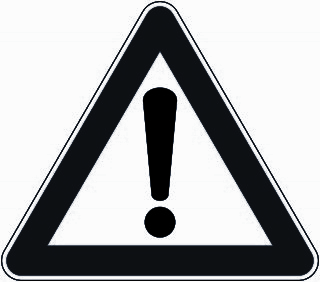 Eine bekannte Zeitung veröffentlicht auf Instagram ein Reel über Klima-Aktivist:innen, die eine Hauptstraße blockieren, indem sie ihre Hände auf die Straße kleben. Unter dem Artikel kommentieren einige Menschen, sie wären mit ihrem Auto „drübergefahren“, die „Klimakleber“ hätten es nicht anders verdient.
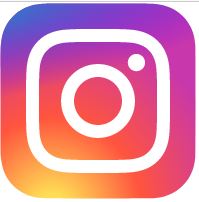 Instagram
✋
⌨
KOMMENTIEREN
BEI DER PLATTFORM MELDEN
🚔
✘
IGNORIEREN
BEI DER POLIZEI/MELDESTELLE ANZEIGEN
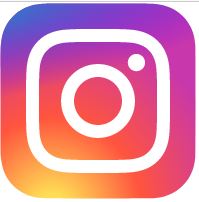 Instagram
✋
⌨
KOMMENTIEREN
BEI DER PLATTFORM MELDEN
AUFRUF ZUR GEWALT
🚔
✘
IGNORIEREN
BEI DER POLIZEI/MELDESTELLE ANZEIGEN
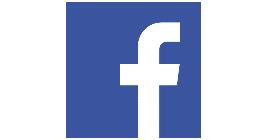 Facebook
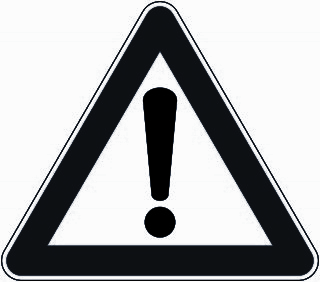 Eine Lokalzeitung berichtet darüber, dass ein Altersheim aus finanziellen Gründen schließen muss. Darunter der Kommentar: „Wir wissen, doch, wofür das Gebäude jetzt genutzt wird – Flüchtlinge rein, und unsere alten Menschen müssen auf der Straße leben.“
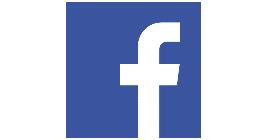 Facebook
✋
⌨
KOMMENTIEREN
BEI DER PLATTFORM MELDEN
🚔
✘
IGNORIEREN
BEI DER POLIZEI/MELDESTELLE ANZEIGEN
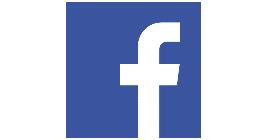 Facebook
✋
⌨
KOMMENTIEREN
BEI DER PLATTFORM MELDEN
RASSISMUS & DESINFORMATION
🚔
✘
IGNORIEREN
BEI DER POLIZEI/MELDESTELLE ANZEIGEN
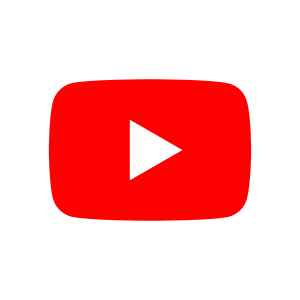 YouTube
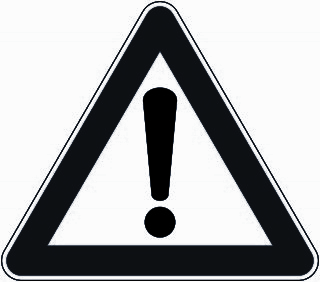 B. ist auf YouTube und spricht in Videos viel über den Alltag und manchmal auch über sein politisches Engagement. 
Unter B.‘s Videos kommentieren immer wieder Leute, B. solle in seine „Heimat“ zurückkehren, er habe „hier nichts verloren.“
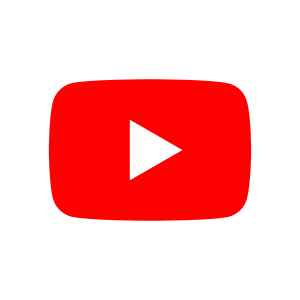 YouTube
✋
⌨
KOMMENTIEREN
BEI DER PLATTFORM MELDEN
🚔
✘
IGNORIEREN
BEI DER POLIZEI/MELDESTELLE ANZEIGEN
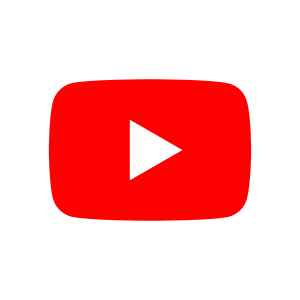 YouTube
✋
⌨
KOMMENTIEREN
BEI DER PLATTFORM MELDEN
RASSISMUS
🚔
✘
IGNORIEREN
BEI DER POLIZEI/MELDESTELLE ANZEIGEN
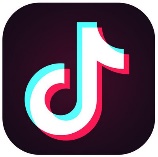 TikTok
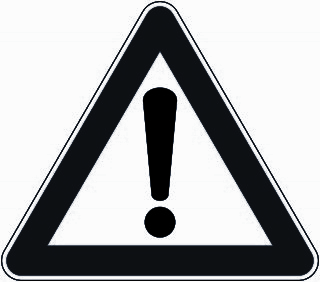 S. postet auf TikTok ein Video von sich in Abendkleid und schreibt dazu: „Heute geht es auf die Hochzeit meines Bruders“.  Als S. kurz darauf das Smartphone checkt, sieht S. neben vielen Likes unter dem Bild mehrere beleidigende Kommentare, die Aussehen und das Gewicht von S. negativ kommentieren.
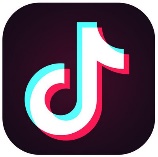 TikTok
✋
⌨
KOMMENTIEREN
BEI DER PLATTFORM MELDEN
🚔
✘
IGNORIEREN
BEI DER POLIZEI/MELDESTELLE ANZEIGEN
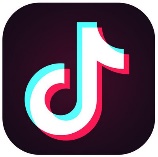 TikTok
✋
⌨
KOMMENTIEREN
BEI DER PLATTFORM MELDEN
SEXISMUS / BODYSHAMING
🚔
✘
IGNORIEREN
BEI DER POLIZEI/MELDESTELLE ANZEIGEN
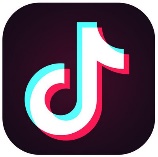 TikTok
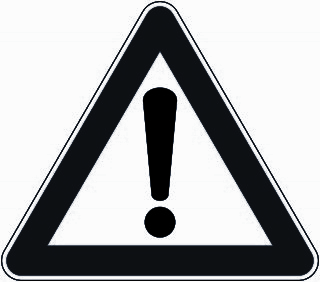 Eine junge Klimaaktivistin macht ein TikTok-Video und spricht darin von Greta Thunberg und der Klimakrise. Eine Userin bezeichnet die Person daraufhin in den Kommentaren als „naiv“ und fragt, „ob sie auch so eine dumme Autistin ist wie Greta“. Sie schiebt noch nach, dass alle Kinder dieser Generation „wahrscheinlich zu heiß gebadet wurden. Deswegen verstehen die nicht, dass der Klimawandel nur ne Erfindung ist. Leute wacht auf!!“
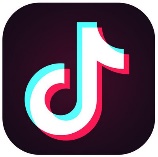 TikTok
✋
⌨
KOMMENTIEREN
BEI DER PLATTFORM MELDEN
🚔
✘
IGNORIEREN
BEI DER POLIZEI/MELDESTELLE ANZEIGEN
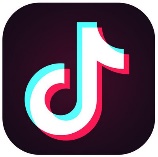 TikTok
✋
⌨
KOMMENTIEREN
BEI DER PLATTFORM MELDEN
ABLEISMUS & VERSCHWÖRUNGSERZÄHLUNG
🚔
✘
IGNORIEREN
BEI DER POLIZEI/MELDESTELLE ANZEIGEN
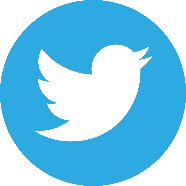 Twitter
Unter einem Twitter-Account von Impfgegner:innen kann man Folgendes über einen prominenten Impfbefürworter in den Kommentaren lesen: 
„Wir müssen rausfinden, wo dieser sogenannte „Wissenschaftler“ wohnt und einfach mal da aufkreuzen. Nicht gleich… ihr wisst schon, aber mal n bisschen Angst machen.“
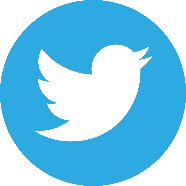 Twitter
✋
⌨
KOMMENTIEREN
BEI DER PLATTFORM MELDEN
🚔
✘
IGNORIEREN
BEI DER POLIZEI/MELDESTELLE ANZEIGEN
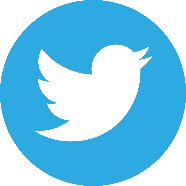 Twitter
✋
⌨
KOMMENTIEREN
BEI DER PLATTFORM MELDEN
Wissenschaftsfeindlichkeit
🚔
✘
IGNORIEREN
BEI DER POLIZEI/MELDESTELLE ANZEIGEN
Schnell, unkompliziert und anonym

Die Plattform prüft dann, ob der Kommentar gegen die Hausregeln („Gemeinschaftsstandards“) verstößt und gelöscht werden muss.

Es gibt immer eine Meldefunktion. Wie sieht die auf eurer Lieblingsapp aus? Wisst ihr wo diese zu finden ist?
 
Als Grund kann ausgewählt werden:




Vorteile:

Beschwerde wird in Transparenzberichte aufgenommen.

Strafbare Inhalte müssen innerhalb von 24 Stunden nach Eingang der Beschwerde gelöscht werden.
✋
BEI DER PLATTFORM MELDEN

Aber wie?
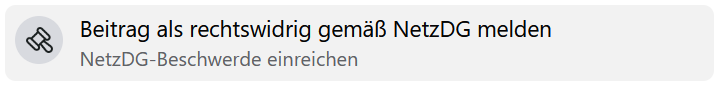 [Speaker Notes: „Für die Plattformbetreiber gilt in Deutschland das Netzwerkdurchsetzungsgesetz (NetzDG). Bei vielen Plattformen hast Du die Möglichkeit den Beitrag im Sinne des NetzDGs zu melden. So sieht das dann beispielsweise aus: 
So wird Deine Beschwerde aufgenommen, in die jährlichen Transparenzberichte, die die Plattformen veröffentlichen müssen. Das erhöht den politischen Druck und sorgt für eine größere Sichtbarkeit des Problems. 
Übrigens: Strafbare Inhalte müssen innerhalb von 24 Stunden nach Eingang der Beschwerde gelöscht werden.“]
„Das wird man ja wohl noch sagen dürfen..“
Niemand darf aufgrund von Herkunft, Hautfarbe, Geschlecht, sexueller Orientierung, Religion oder Behinderung diskriminiert werden. 

Diskriminierung ist verboten!(s. Allgemeines Gleichbehandlungsgesetz (AGG))
„Das wird man ja wohl noch sagen dürfen..“
Niemand darf aufgrund von Herkunft, Hautfarbe, Geschlecht, sexueller Orientierung, Religion oder Behinderung diskriminiert werden. 

Diskriminierung ist verboten!(s. Allgemeines Gleichbehandlungsgesetz (AGG))
„Das wird man ja wohl noch sagen dürfen..“
Strafbestände, die …
von allen Personen angezeigt werden können:
Volksverhetzung, Holocaustleugnung 
Zeigen von verfassungsfeindlichen / verbotenen Symbolen
Verwenden von Kennzeichen verfassungswidriger Organisationen
Öffentliche Aufforderung zu Gewalt- und Straftaten
(neuerdings) Nachstellung (Stalking)
ausschließlich von der jeweils betroffenen Person angezeigt werden, können:
Beleidigung,  üble Nachrede, Verleumdung, Verletzung des Rechts am eigenen Bild
[Speaker Notes: Nein, dass Internet ist kein rechtsfreier Raum.


"Nachstellung ist seit der Reform des Paragraphen nämlich kein Antragsdelikt mehr (das nur verfolgt wird, wenn das Opfer Strafantrag stellt), sondern ein Offizialdelikt. Ein solches wird, da ein öffentliches Interesse an der Aufklärung besteht, automatisch vom Amts wegen verfolgt, sobald die Behörden auf irgendeinem Wege davon Kenntnis erhalten.Es kann also bereits ein Ermittlungsverfahren wegen Nachstellung gegen den Täter angestrengt werden, bevor das Opfer selbst sich dazu entschließt, rechtliche Schritte einzuleiten“.

Hintergrund: Oft finden Nachstellungen in privaten Nachrichten oder in Chats statt, deswegen ist es von "außen" selten feststellbar. Online lasse sich das wiederum mitunter gut belegen, daher wohl die Novellierung.]
Meldestellen
Du denkst, der Kommentar ist strafrechtlich relevant?

Und nun? Bringt das Anzeigen bei der Polizei überhaupt was?
Meldestelle REspect!
https://demokratiezentrum-bw.de/meldestelle-respect/

Hessen gegen Hetze
https://hessengegenhetze.de/hate-speech-melden

MeldeHelden
https://hateaid.org/meldehelden-app/
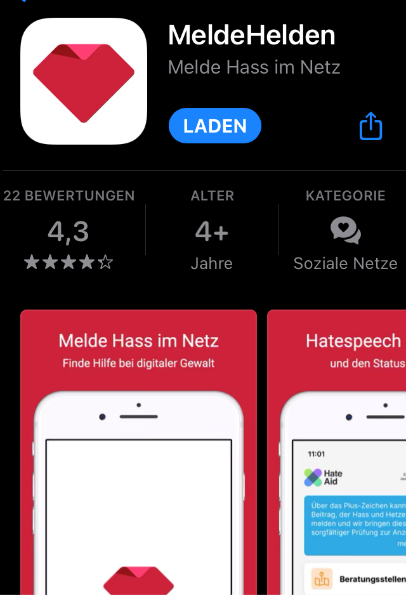 [Speaker Notes: Hier kann aus der Gruppe auf mangelnde Strafverfolgung und auf die Sendung von Jan Böhmermann „404 Polizei not found“ hingewiesen werden. Auch ist nicht für alle eine Anzeige bei der Polizei eine Option. Daher solltest du unbedingt auf die genannten Meldestellen verweisen, bei denen man auch anonym Hasskommentare anzeigen kann.]
Vergiss den Screenshot nicht!

Es ist immer ratsam, einen Screenshot der Hassnachrichten anzufertigen. Dabei solltest du auf Folgendes achten: 

mit URL (Quelle/ Absender*in)
mit Datum
mit Namen der*des User*in, die den problematischen Inhalt geteilt/veröffentlicht hat
Kontext des Screenshots mit benennen/dokumentieren
sich selbst anonymisieren auf dem Screenshot
✋
BEI DER POLIZEI ANZEIGEN

Vor Ort: Bei der nächsten Polizeidienststelle

Du kannst Vorfälle auch online melden
Was denkst Du?

Das Internet ist kein rechtsfreier Raum, denn auch hier gelten Gesetze und Regeln. Wer also Hassbotschaften ins Netz schreibt, muss auch mit Konsequenzen rechnen. Empfindliche Geldstrafen oder sogar Gefängnisstrafen können die Folge sein.  

Wir zeigen Dir nun echte Hass-kommentare, verbunden mit der Frage: Wurden die Verfasser:innen von einem Gericht verurteilt?
wurde verurteilt
wurde nicht verurteilt
[Speaker Notes: Achtung, auch diese Kommentare sind heftig! Hier braucht es weiterhin sensible Moderration. ACHTUNG: Da für die Einschätzung von verurteilt/ wurde nicht verurteilt der Wortlaut notwendig ist, enthalten diese Kommentare sehr explizite gewaltvolle Sprache.]
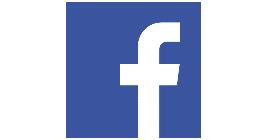 Facebook
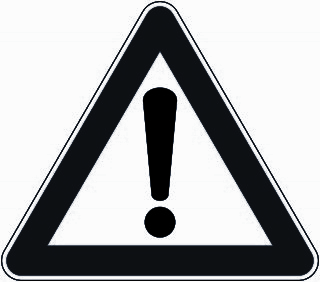 Auf Facebook schreibt ein User unter einem Artikel der über die Einrichtung eines Wohnheims für Geflüchtete berichtet: "Also wenn die noch nicht fertig sind, würd ich mich zur Verfügung stellen, die Heizung zu installieren! Ups da hab ich doch glatt aus versehen n paar Löcher in die Gasleitungen gemacht. Sorry." Es folgt das Symbol für eines lachenden Emojis.
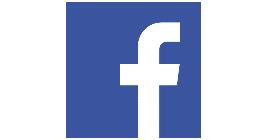 Facebook
wurde verurteilt
wurde nicht verurteilt
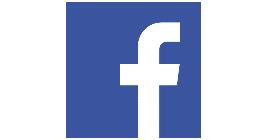 Facebook
Der Angeklagte wurde im September wegen Volksverhetzung zu sechs Monaten Freiheitsstrafe verurteilt.
Quelle: https://www.nordbayern.de/region/nuernberg/hass-im-netz-sechs-monate-haft-fur-familienvater-aus-franken-1.9798010
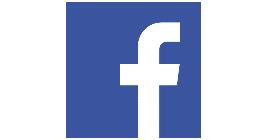 Facebook
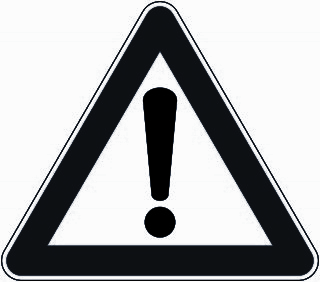 Ein Hater bezeichnet eine Journalistin als „Volksschädling“.
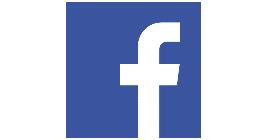 Facebook
wurde verurteilt
wurde nicht verurteilt
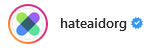 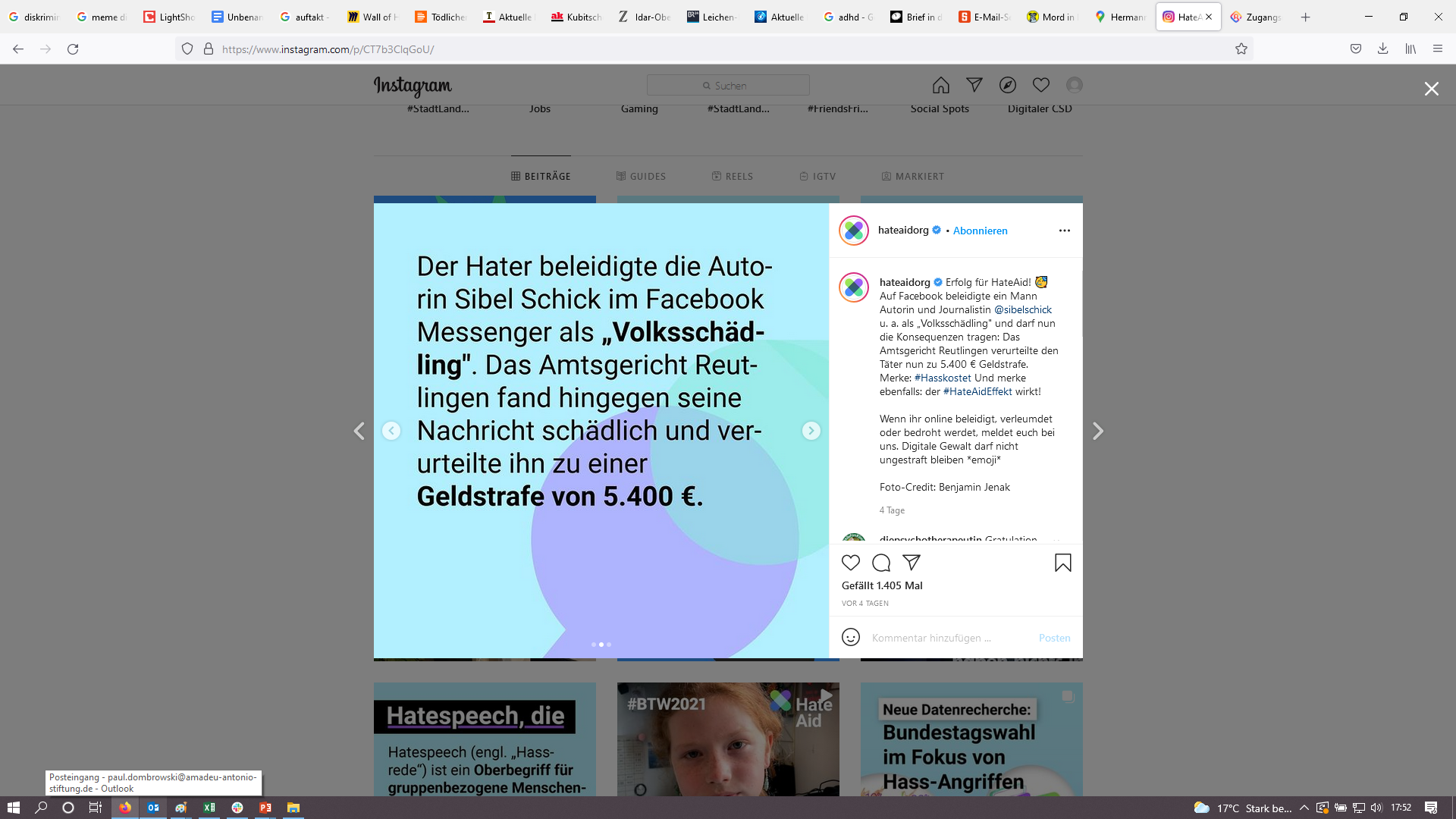 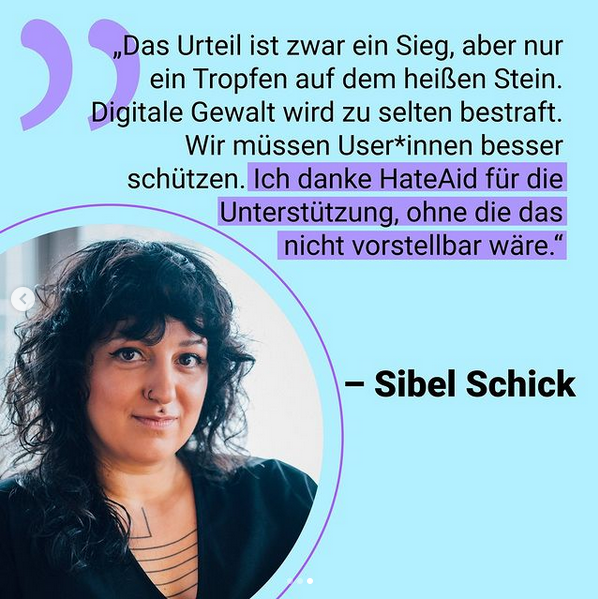 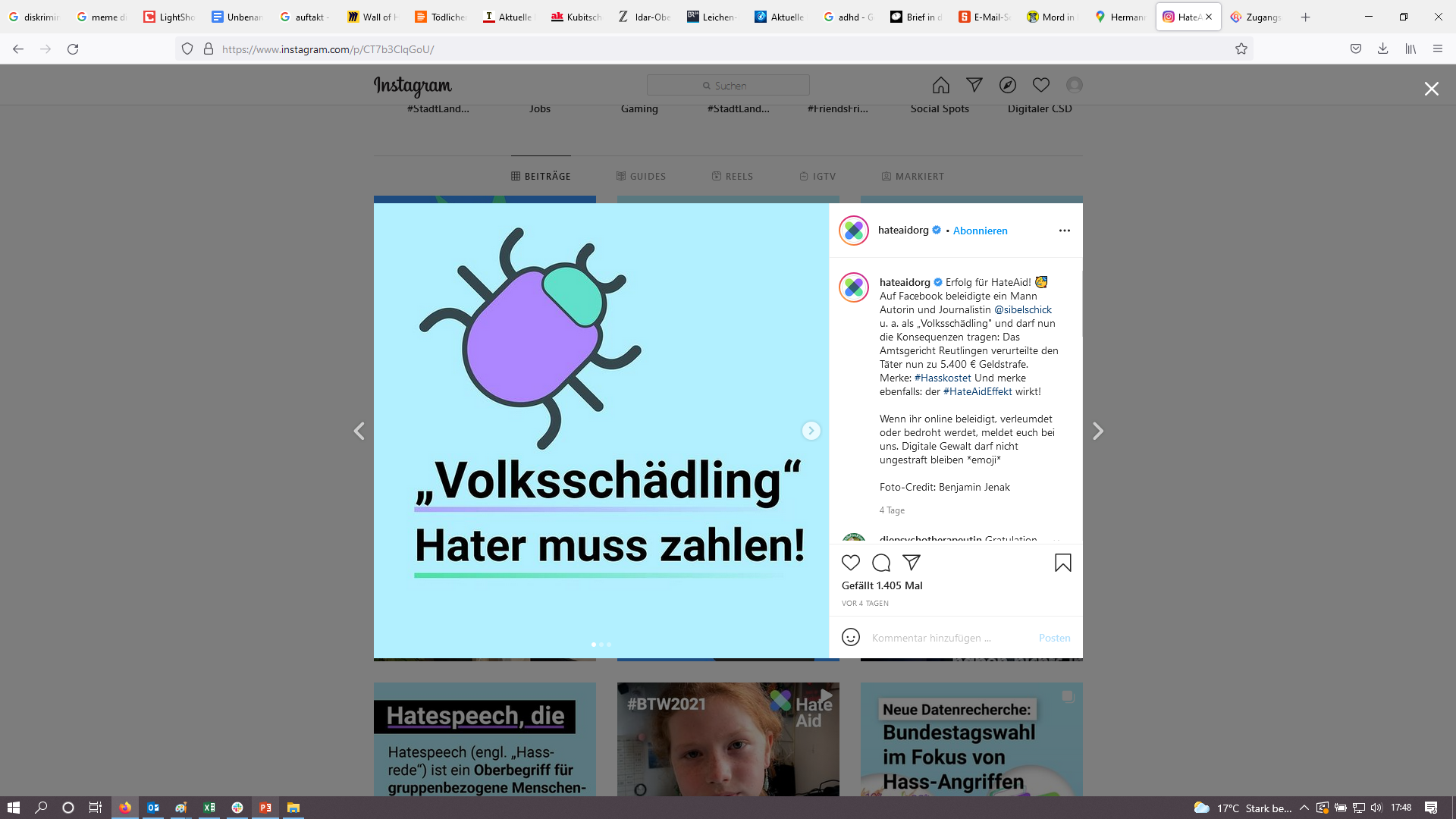 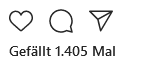 Quelle: Instagram, HateAid, https://www.instagram.com/p/CT7b3ClqGoU/ letzter Zugriff: 21. September 2021
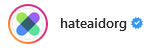 Sibel Schick:
„Dieses Urteil ist zwar ein positives Zeichen, allerdings nur ein Tropfen auf dem heißen Stein. Bei Online-Hasskriminalität kommt es nur in seltensten Fällen zu einer Verurteilung. Wir müssen Internetnutzer*innen viel besser schützen, vor allem Marginalisierte. Diese werden öfter zur Zielscheibe von Hasskampagnen – das belegen mehrere Untersuchungen. 

Dabei ist Social Media für viele marginalisierte Menschen der einzige Ort für Teilhabe. Dieses Problem hat seine Ursprünge in gesellschaftlichen Strukturen, die sie ausschließen. Dass marginalisierte Gruppen gegen Online-Hasskriminalität geschützt werden, ist in einer Demokratie unverzichtbar. We need to do better.“
Quelle: Instgram, HateAid, https://www.instagram.com/p/CT7b3ClqGoU/ letzter Zugriff: 21. September 2021
Nicht jeder Hasskommentar ist strafbar.
konstruktive
Kritik
Beleidung
(Dangerous Speech)
Hate
Speech
[Speaker Notes: Wie du siehst, wird nicht jeder Hasskommentar im deutschen Rechtssystem bestraft. Das heißt aber nicht, dass die Hassbotschaften deshalb weniger verletzend für Betroffene sind. 

Wir unterscheiden diesbezüglich zwischen Hassrede und Dangerous Rede. Dangerous Speech ist wie eine Vorstufe die Diskurse negativ beeinflusst und den Weg für Hate Speech ebnet. Im Gegensatz zu Hate Speech, ist das nicht unmittelbar beleidigend oder beinhaltet eine klare Hassbotschaft. Sie soll aber die Kommunikation für Hassrede öffnen. Auch Kommentare, die versuchen andere Personen bloßzustellen, unter Druck zu setzen oder Macht demonstrieren sollen, sind giftig für ein Gespräch.]
3 Fragen 
für zwischendurch

Wie geht es Dir mit den Kommentaren?

Begegnen euch solche und andere Kommentare im Netz? 

Deine Ideen sind gefragt: 
Was können wir noch gegen Hassreden machen?
Zeige Dich solidarisch mit Betroffenen


Klar, im Internet zu diskutieren ist manchmal schwierig und kostet viel Kraft. Falls Du keinen Kommentar schreiben möchtest, haben wir einen Tipp für Dich. 

Biete Betroffenen von Hassrede Deine Unterstützung an: Eine private Nachricht mit lieben Worten oder ein Gesprächsangebot hilft manchmal schon ein bisschen. Probiere es doch mal aus…
Wie kann ich mich online schützen?
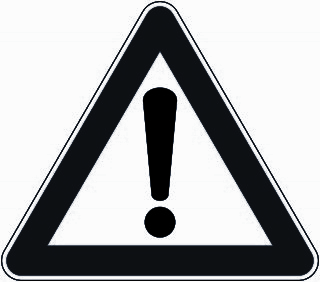 Unterstützung suchen:
Hate Aid (für Erstberatung und zivilrechtliche Klagen): https://hateaid.org/ 
Opferberatungsstellen https://verband-brg.de/ 
Weißer Ring https://weisser-ring.de/ 
Mobile Beratungsteams gegen Rechtsextremismus: https://www.bundesverband-mobile-beratung.de/ 
Gleichstellungsbeauftragte und Antidiskriminierungsstellen https://staerker-als-gewalt.de/handeln/betroffene/digitale-gewalt 
CURA - Opferfonds rechte Gewalt: https://www.amadeu-antonio-stiftung.de/projekte/opferfonds-cura/
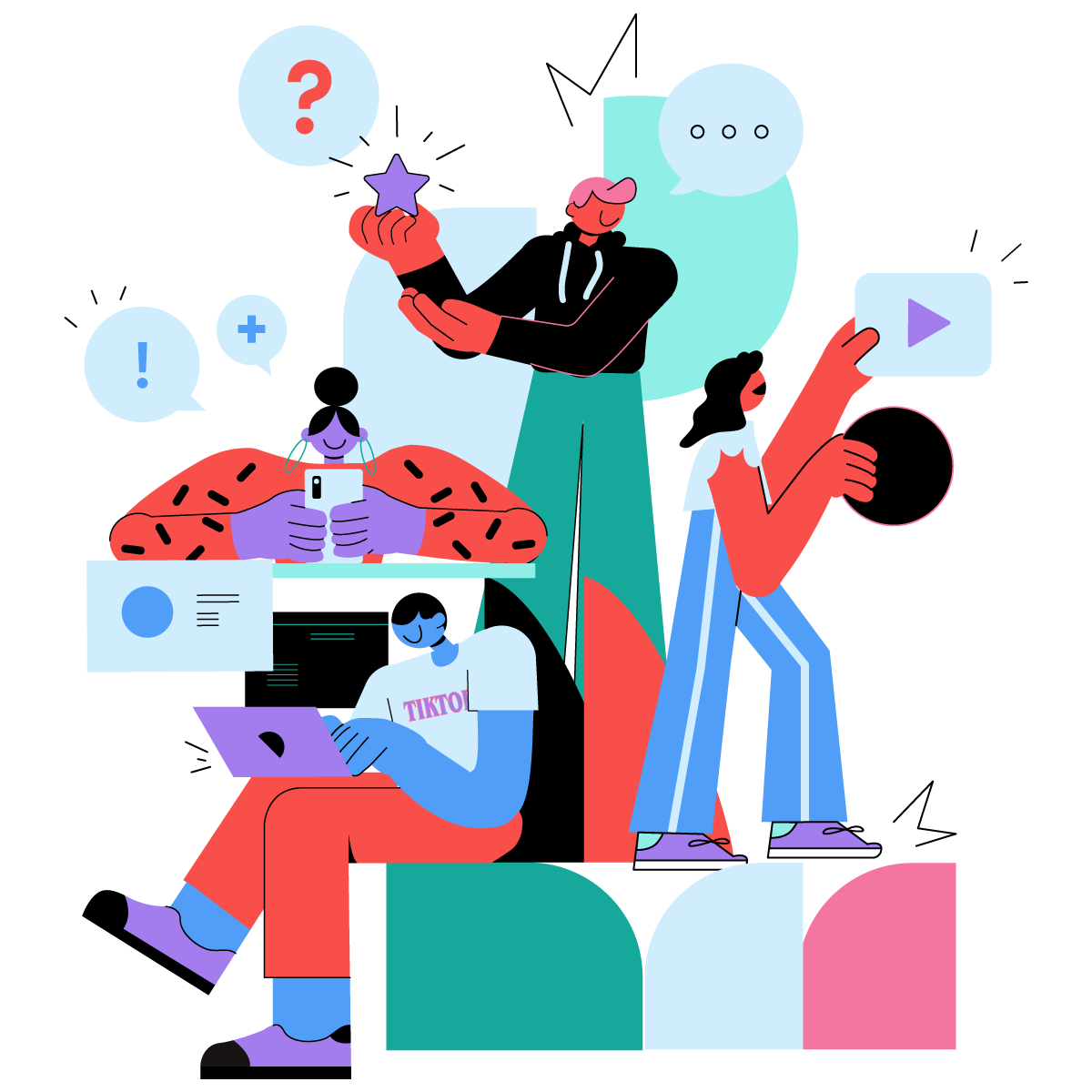 Bildquelle: https://newsroom.tiktok.com/en-us/countering-hate-on-tiktok
Wie kann ich mich online schützen?
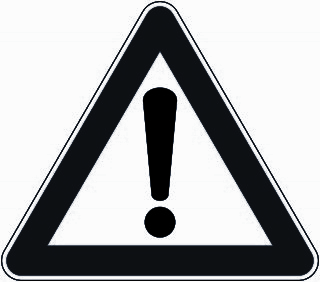 Meldestellen:
www.jugendschutz.net 
www.internetbeschwerdestelle.de
www.demokratiezentrum-bw.de/demokratiezentrum/vorfall-melden/ 

Digitaler Selbstschutz:
Privatsphäre einstellen
Verbreitung kontrollieren
Wissen & Vorbereitung 
Sich gegenseitig unterstützen
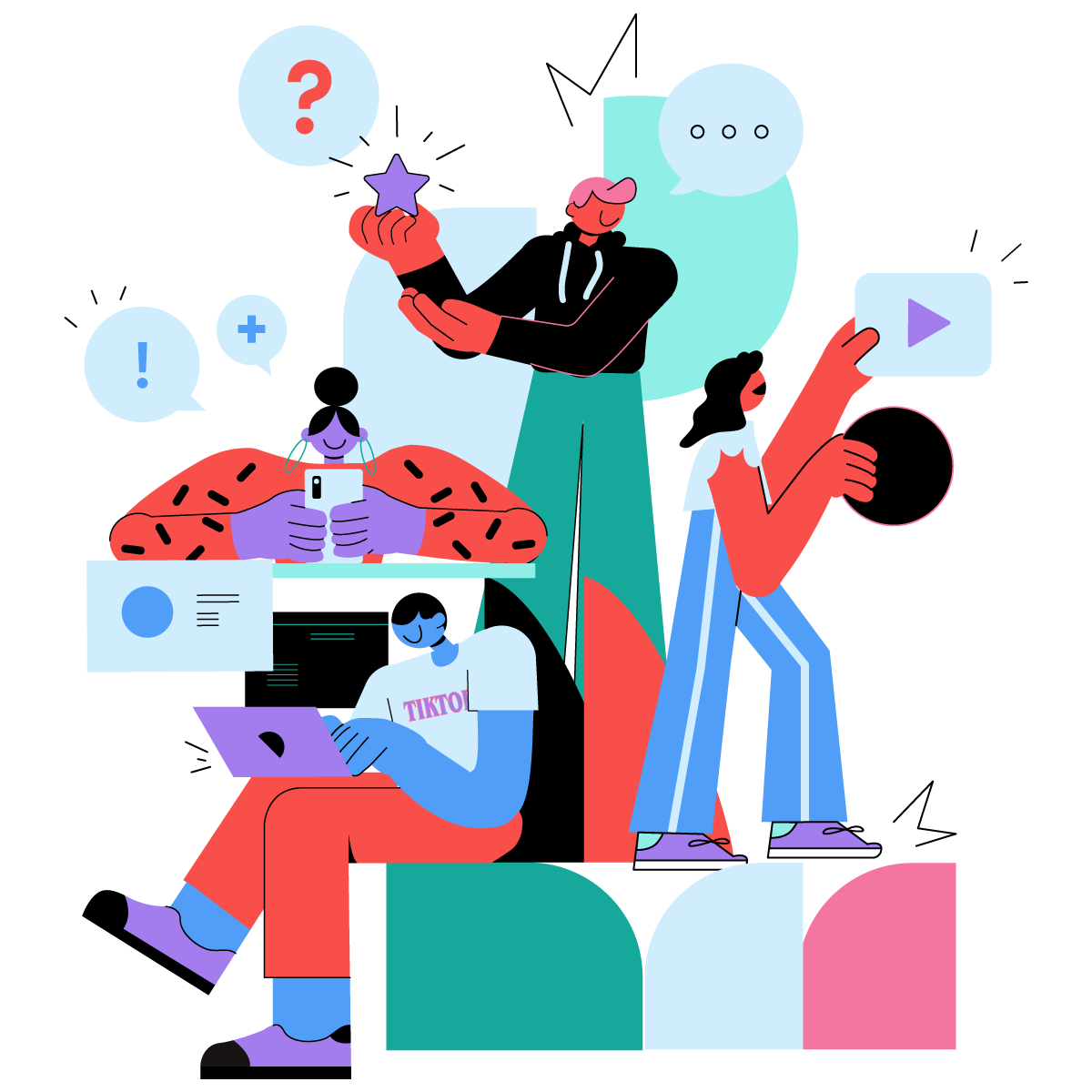 Bildquelle: https://newsroom.tiktok.com/en-us/countering-hate-on-tiktok
Weitere Beispiele…
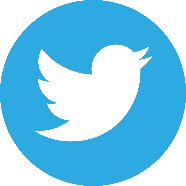 Twitter
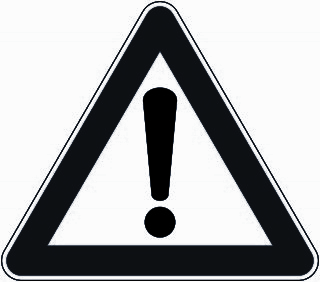 Man müsse sich nicht wundern, dass „die Juden immer noch so gehasst werden. Sie kontrollieren ja auch die USA.“
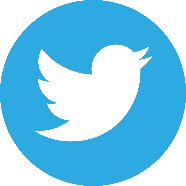 Twitter
✋
⌨
KOMMENTIEREN
BEI DER PLATTFORM MELDEN
🚔
✘
IGNORIEREN
BEI DER POLIZEI/MELDESTELLE ANZEIGEN
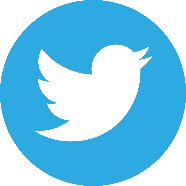 Twitter
✋
⌨
KOMMENTIEREN
BEI DER PLATTFORM MELDEN
ANTISEMITISMUS & VERSCHWÖRUNGSERZÄHLUNG
🚔
✘
IGNORIEREN
BEI DER POLIZEI/MELDESTELLE ANZEIGEN
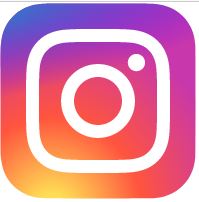 Instagram
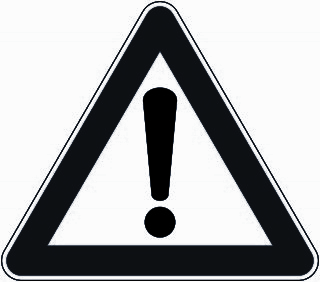 Eine Politikerin postet ein Bild von sich. 
Ein User schreibt darunter, dass sie „sehr hübsch“ und „sexy“ sei, aber „Politik macht sie wie ein kleines Mädchen“.
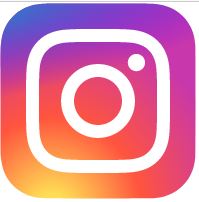 Instagram
✋
⌨
KOMMENTIEREN
BEI DER PLATTFORM MELDEN
🚔
✘
IGNORIEREN
BEI DER POLIZEI/MELDESTELLE ANZEIGEN
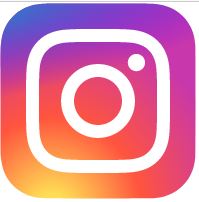 Instagram
✋
⌨
KOMMENTIEREN
BEI DER PLATTFORM MELDEN
SEXISMUS
🚔
✘
IGNORIEREN
BEI DER POLIZEI/MELDESTELLE ANZEIGEN
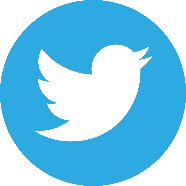 Twitter
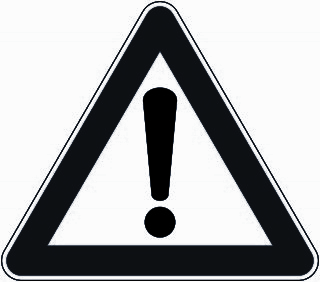 Eine Person in der Kommentarspalte bezweifelt, dass Millionen Jüd:innen im Nationalsozialismus ermordet wurden und „fordert Beweise für die angeblichen Verbrechen in den angeblichen Vernichtungslagern?“
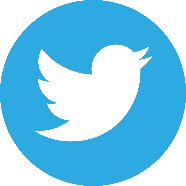 Twitter
✋
⌨
KOMMENTIEREN
BEI DER PLATTFORM MELDEN
🚔
✘
IGNORIEREN
BEI DER POLIZEI/MELDESTELLE ANZEIGEN
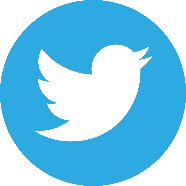 Twitter
✋
⌨
KOMMENTIEREN
BEI DER PLATTFORM MELDEN
ANTISEMITISMUS / HOLOCAUSTLEUGNUNG
🚔
✘
IGNORIEREN
BEI DER POLIZEI/MELDESTELLE ANZEIGEN
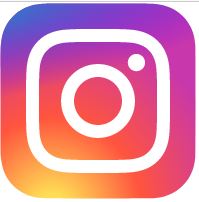 Instagram
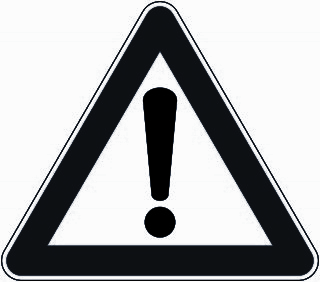 Eine Influencerin postet ein Foto von sich. 

Eine weitere Person beschwert sich in der Kommentarspalte, dass dieses Foto viel zu „freizügig“ sei, denn „offensichtlich wiegt sie 20 Kilo zu viel“.
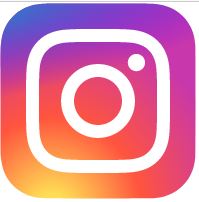 Instagram
✋
⌨
KOMMENTIEREN
BEI DER PLATTFORM MELDEN
🚔
✘
IGNORIEREN
BEI DER POLIZEI/MELDESTELLE ANZEIGEN
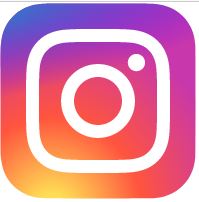 Instagram
✋
⌨
KOMMENTIEREN
BEI DER PLATTFORM MELDEN
SEXISMUS / BODYSHAMING
🚔
✘
IGNORIEREN
BEI DER POLIZEI/MELDESTELLE ANZEIGEN
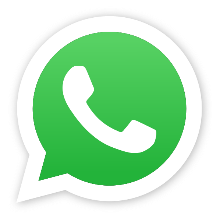 WhatsApp
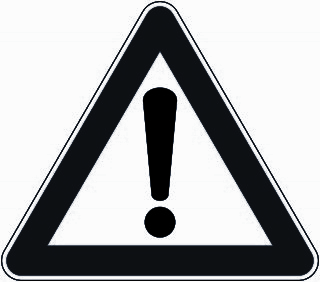 In einer Chatgruppe von einem Sportverein leitet ein Mitglied ein Meme weiter, in dem steht:
„Die Eliten und Politiker haben längst entschieden, dass das gesamte deutsche Volk gegen Flüchtlinge ausgetauscht werden soll. Die HASSEN Deutschland und uns Deutsche!!“
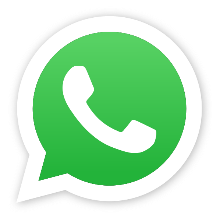 WhatsApp
✋
⌨
KOMMENTIEREN
BEI DER PLATTFORM MELDEN
🚔
✘
IGNORIEREN
BEI DER POLIZEI/MELDESTELLE ANZEIGEN
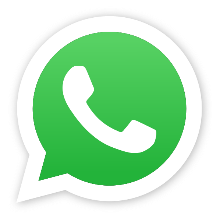 WhatsApp
✋
⌨
KOMMENTIEREN
BEI DER PLATTFORM MELDEN
VERSCHWÖRUNGSERZÄHLUNG & RASSISMUS
🚔
✘
IGNORIEREN
BEI DER POLIZEI/MELDESTELLE ANZEIGEN
Weitere strafrechtlich relevante Beispiele…
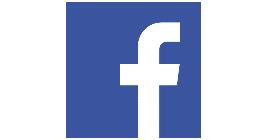 Facebook
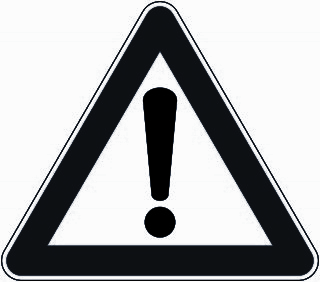 Eine Person bezeichnet geflüchtete Menschen als „Gelumpe“ und „Dreckspack“.
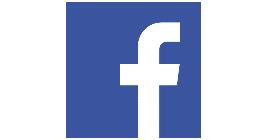 Facebook
wurde verurteilt
wurde nicht verurteilt
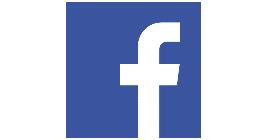 Facebook
Lutz Bachmann, der Mitbegründer von Pegida, bezeichnete 2014 geflüchtete Menschen öffentlich als „Gelumpe“ und „Dreckspack“.

kostete ihn dieser rassistische Kommentar. 
Hintergrund:
Bachmann wurde wegen Volksverhetzung verurteilt. Das bedeutet, dass sich eine Person strafbar macht, wenn sie gegen Teile der Bevölkerung zu Hass und Gewalt aufstachelt, diese böswillig beschimpft oder verleumdet. Wer dies tut, gefährdet den öffentlichen Frieden und muss mit empfindlichen Strafen rechnen.
9.600 €
Quelle: https://ajs.nrw/wp-content/uploads/2016/06/AJS-Merkblatt_Hate-Speech_Rechtsfragen.pdf
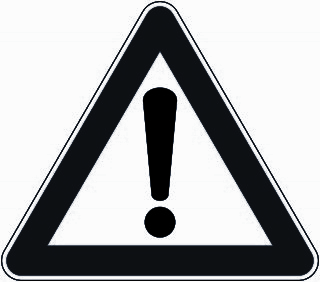 Dezember 2021, Kommentar auf der BR24-Webseite unter dem Artikel "Streit um Heizstrahler-Verbot in Landsberg am Lech": "oder mit ausreisepflichtigen heizen, wäre zwei Fliegen mit einer Klappe schlagen."
Quelle: https://www.br.de/nachrichten/netzwelt/wie-wir-bei-br24-mit-hasskommentaren-umgehen,Thu0JtN
[Speaker Notes: - Strafe: 120 Tagessätze 
Begründung des Gerichts: Volksverhetzung
Quelle: Wie wir bei BR24 mit Hasskommentaren umgehen | BR24]
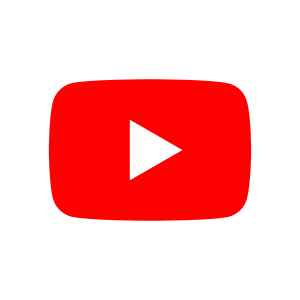 YouTube
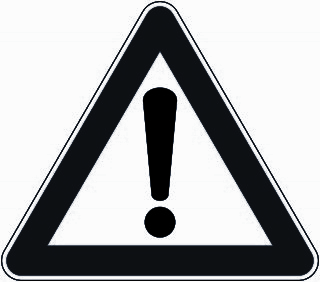 Februar 2022, unter einem Youtube-Video zu einer Aktion von Klimaaktivisten: "Drüber fahren und danach den Abfall von der Straße kratzen. Das hat absolut nichts in Deutschland zu suchen, die Medien unterstützen das ganze noch und die Polizei sieht einfach nur zu eine Sauerei."
Quelle: https://www.br.de/nachrichten/netzwelt/wie-wir-bei-br24-mit-hasskommentaren-umgehen,Thu0JtN
[Speaker Notes: - Strafe: 50 Tagessätze 
Begründung des Gerichts: Belohnung/Billigung von Straftaten

Quelle: Wie wir bei BR24 mit Hasskommentaren umgehen | BR24]
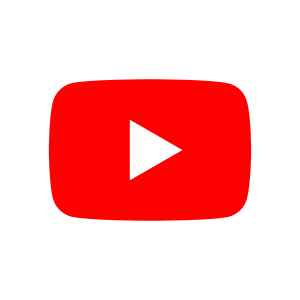 YouTube
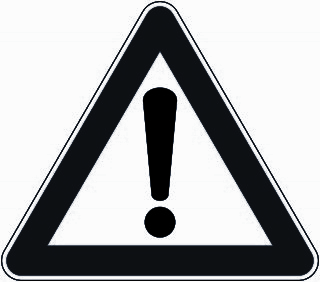 Juni 2022, Kommentar unter dem Youtube-Beitrag "Bevorstehender G7-Gipfel: Grenzkontrollen zu Österreich": "Ich wünsche mir manchmal eine bo....e in dass g7Zipfel treffen und in Deutschland und Bayern und Garmisch und eine gass kammer und Dusche und Tür zusperren."
Quelle: https://www.br.de/nachrichten/netzwelt/wie-wir-bei-br24-mit-hasskommentaren-umgehen,Thu0JtN
[Speaker Notes: - Strafe: 90 Tagessätze 
Begründung des Gerichts: Volksverhetzung
Quelle: Wie wir bei BR24 mit Hasskommentaren umgehen | BR24]
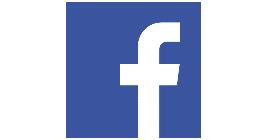 Facebook
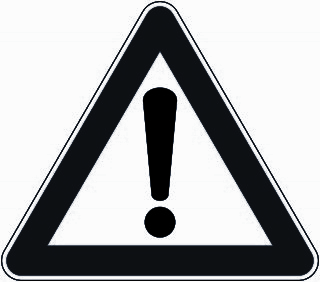 Juni 2022, unter einem Beitrag auf Facebook zu Klimaaktivist:innen im Sitzstreik: "Voll mit Lkw drüber fahren ohne nachzudenken"
Quelle: https://www.br.de/nachrichten/netzwelt/wie-wir-bei-br24-mit-hasskommentaren-umgehen,Thu0JtN
[Speaker Notes: - Strafe: 80 Tagessätze 
Begründung des Gerichts: Öffentliche Aufforderung zu Straftaten

Quelle: Wie wir bei BR24 mit Hasskommentaren umgehen | BR24]